PLANIFICACIÓN  PARA CLASES VIRTUALESSEMANA N°21FECHA : Martes 18 de AgostoCURSO: 5° Básico
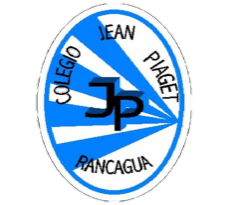 Colegio Jean Piaget
Mi escuela, un lugar para aprender y crecer en un ambiente saludable
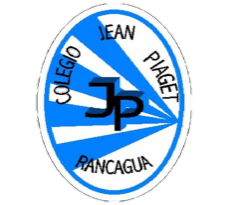 Recomendaciones y reglas clases virtuales
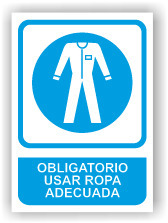 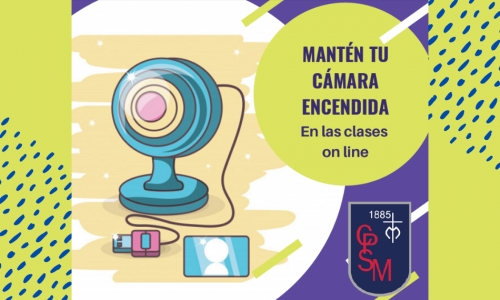 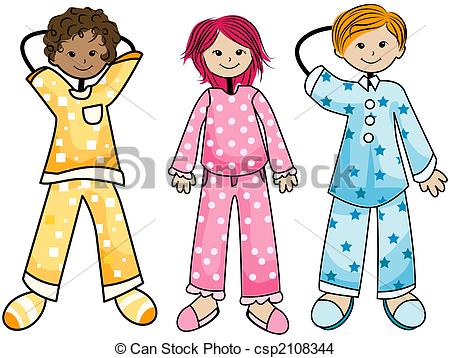 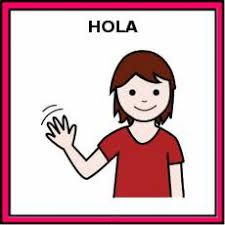 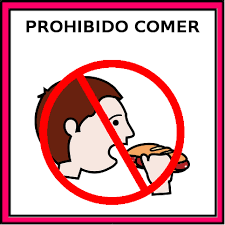 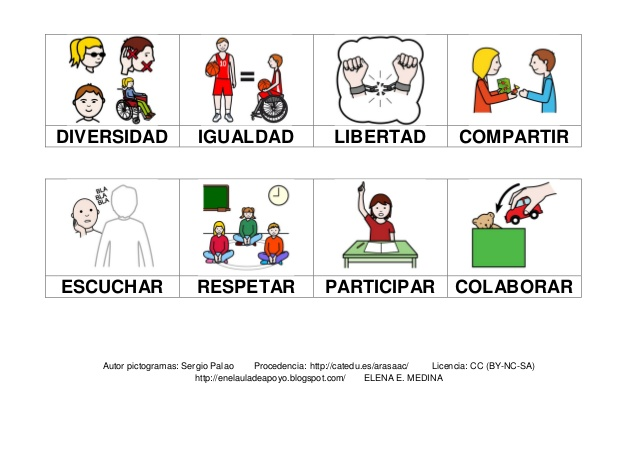 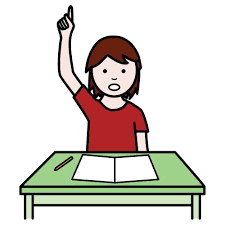 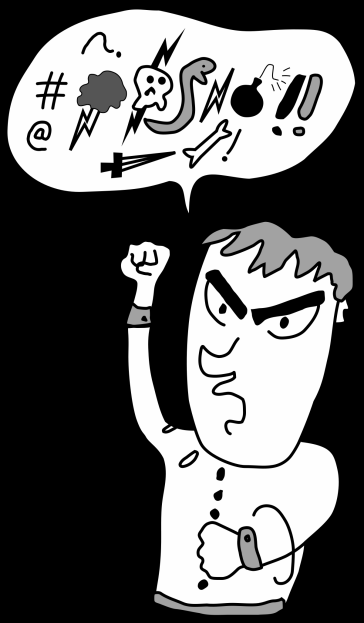 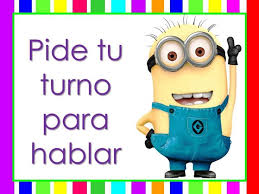 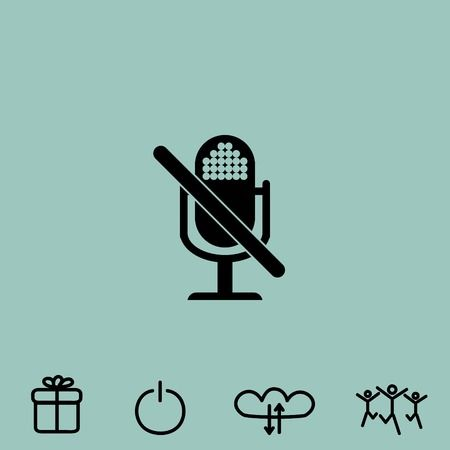 Activo micrófono solo cuando quiero decir algo
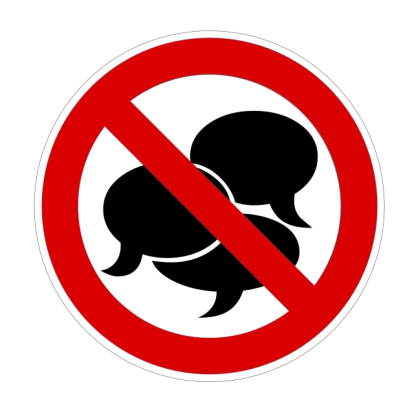 Importante:
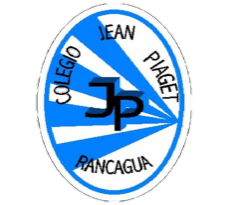 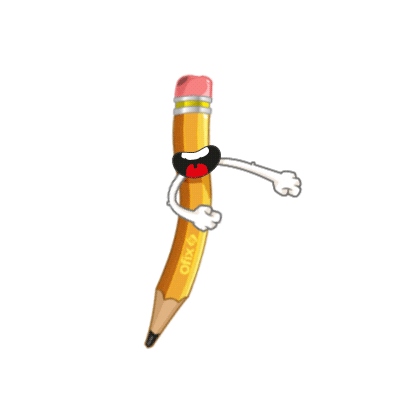 Cuándo esté la animación de un lápiz, significa que debes escribir en tu cuaderno
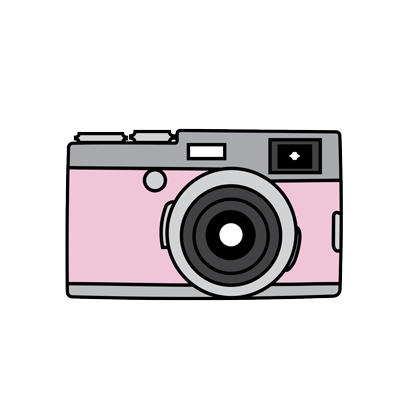 Cuándo esté esta animación de una cámara fotográfica, significa que debes mandar reporte sólo de esa actividad (una foto de la actividad)
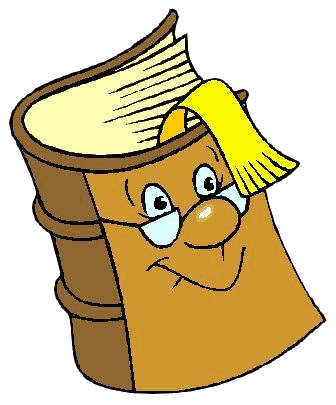 Cuándo esté esta animación de un libro, significa que debes trabajar en tu libro de matemática.
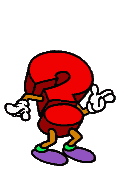 Cuándo esté esta animación de un signo de pregunta, significa que debes pensar y analizar, sin escribir en tu cuaderno. Responder de forma oral.
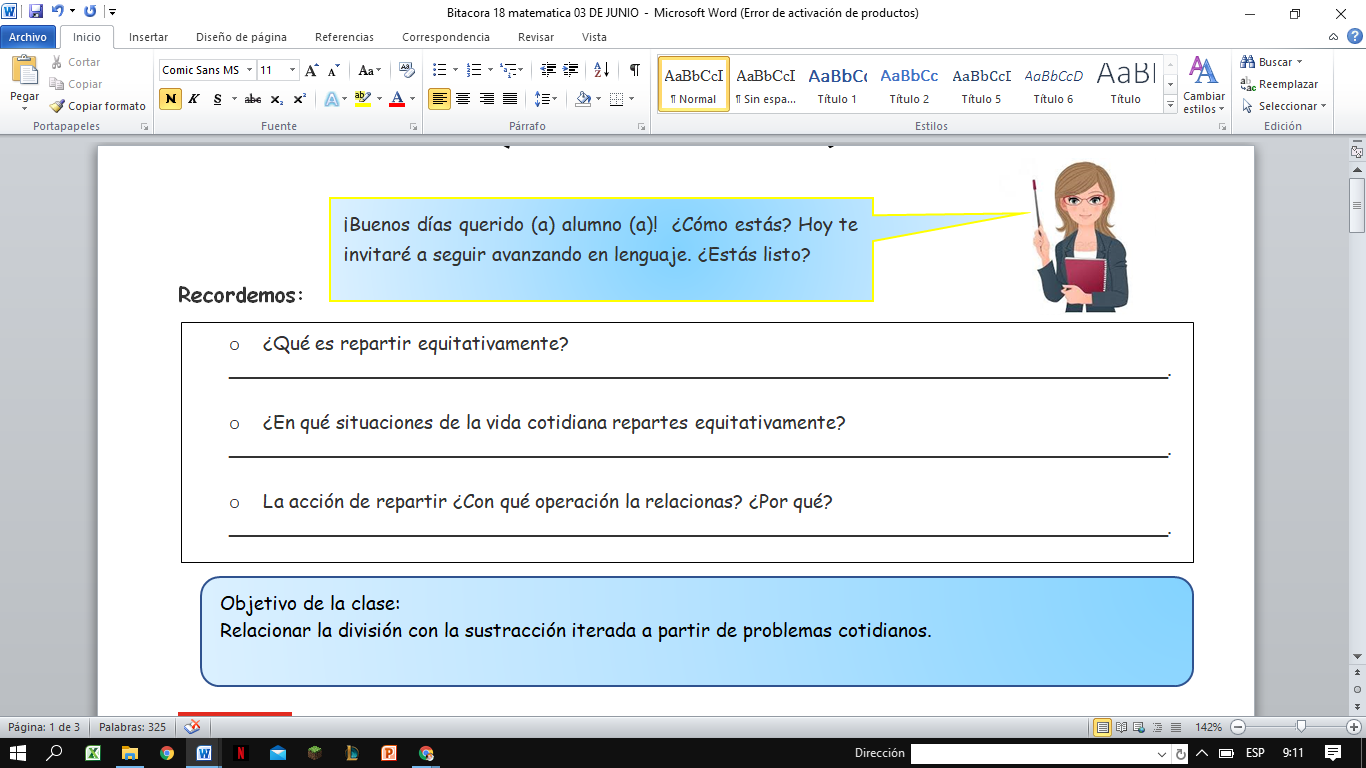 RUTA DE TRABAJO
OBJETIVO DE LA CLASE
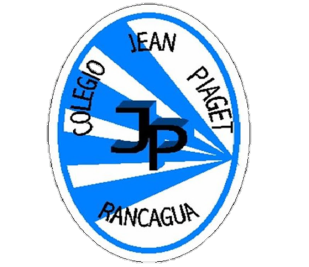 Retroalimentar indicadores menos logrados en evaluación: Identificar el resto de una división y su interpretación o significado en problemas matemáticos.
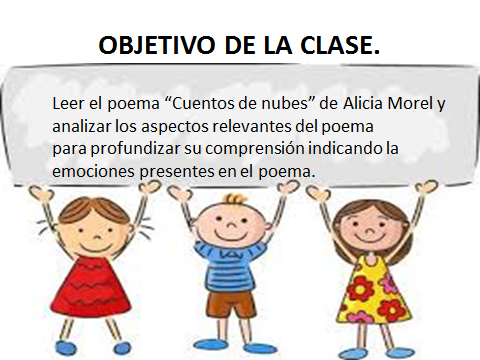 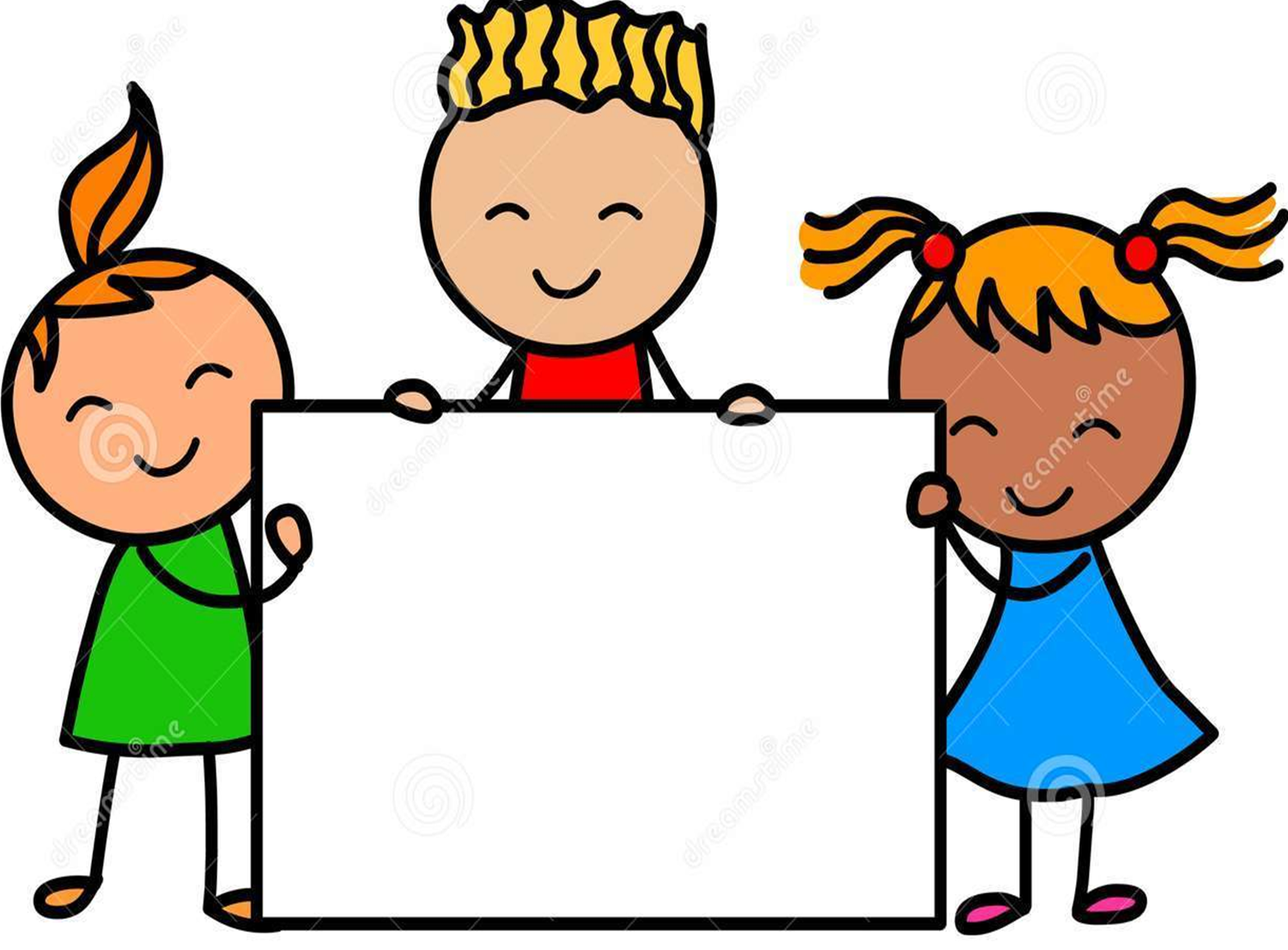 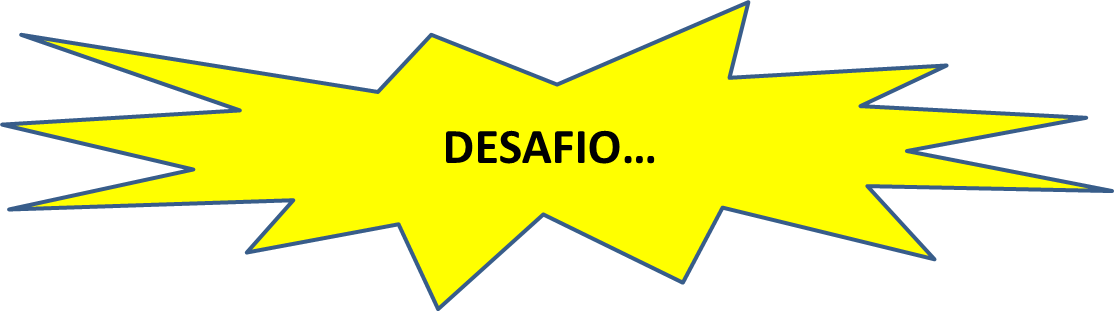 CALCULO MENTAL
8+2:
20-5:
5X5:
20:10
50+25:
200-200
8X5
8:4
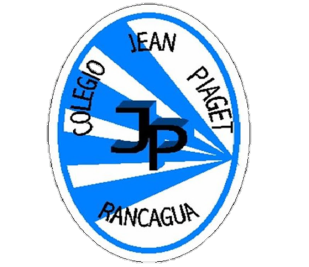 Activando nuestros conocimientos previos
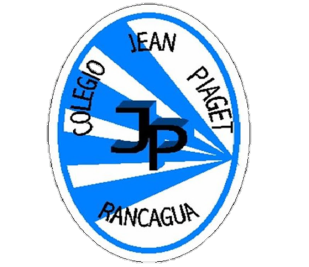 Para comenzar la clase y activar tus conocimientos, responde en forma oral, las siguientes preguntas:
¿Qué características una división?
¿Cuándo una división es inexacta?
¿Por qué es importante analizar un problema?
¿Recuerdas qué es interpretar el resto? ¿Por qué será importante?
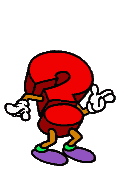 Recordemos:
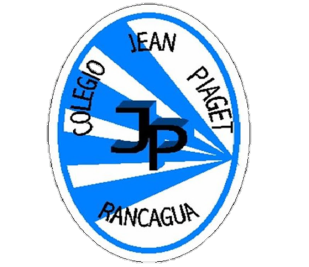 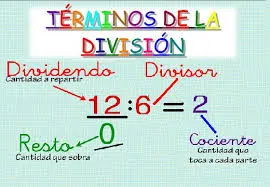 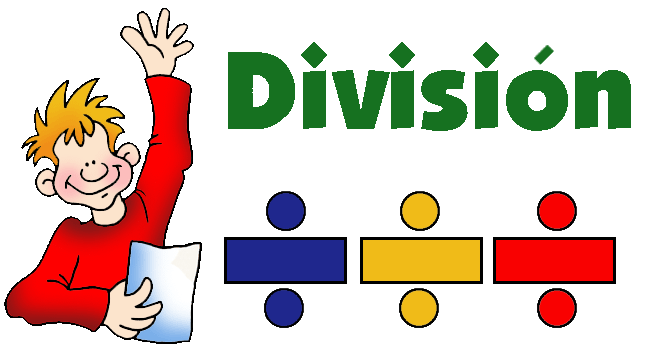 ¿Qué es el residuo o resto de la división? ... Se denomina resto o residuo al número que queda después de haber dividido un número no divisible.
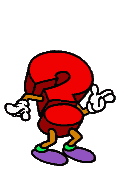 Recordemos la estrategia MORA
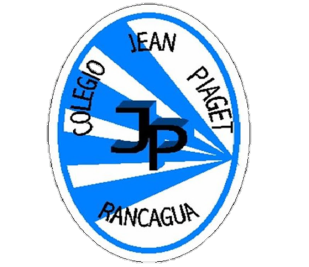 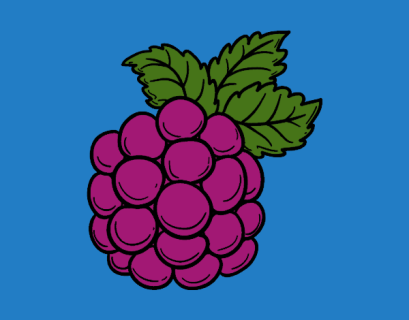 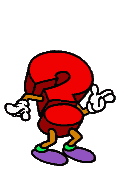 Marcar la pregunta
Organizar mi trabajo 
Resuelvo muestro mi trabajo 
Anotar la respuesta
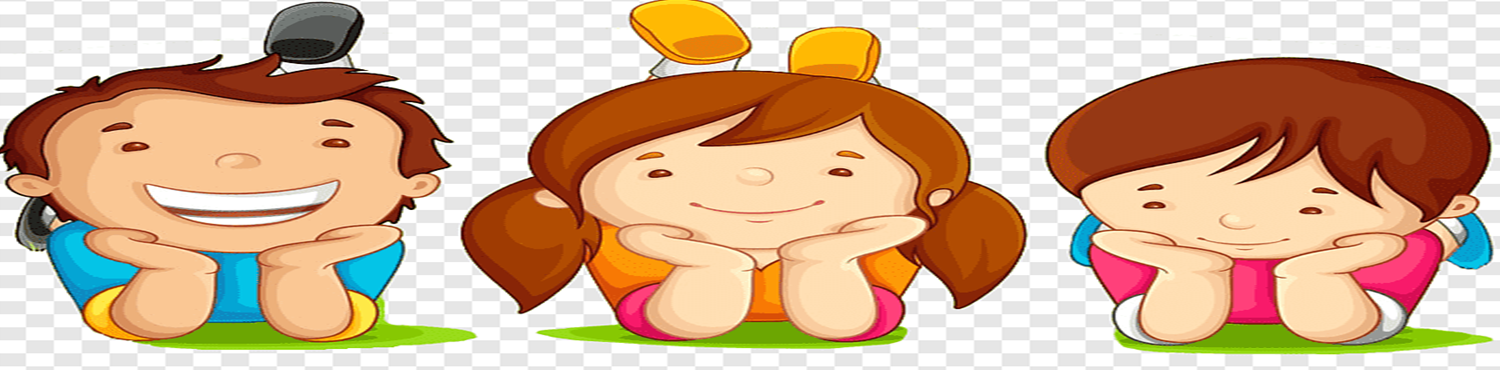 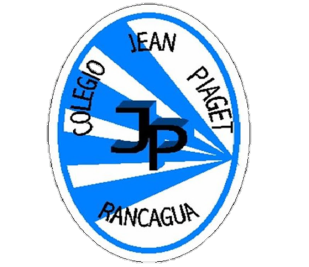 Resolución de problemas:Recuerda aplicar método MORA
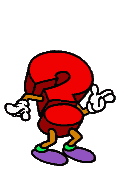 Resolución de problemas:Recuerda aplicar método MORA
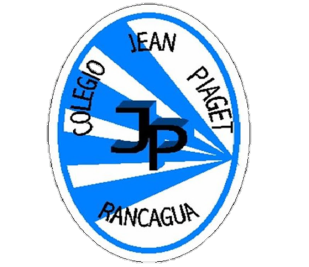 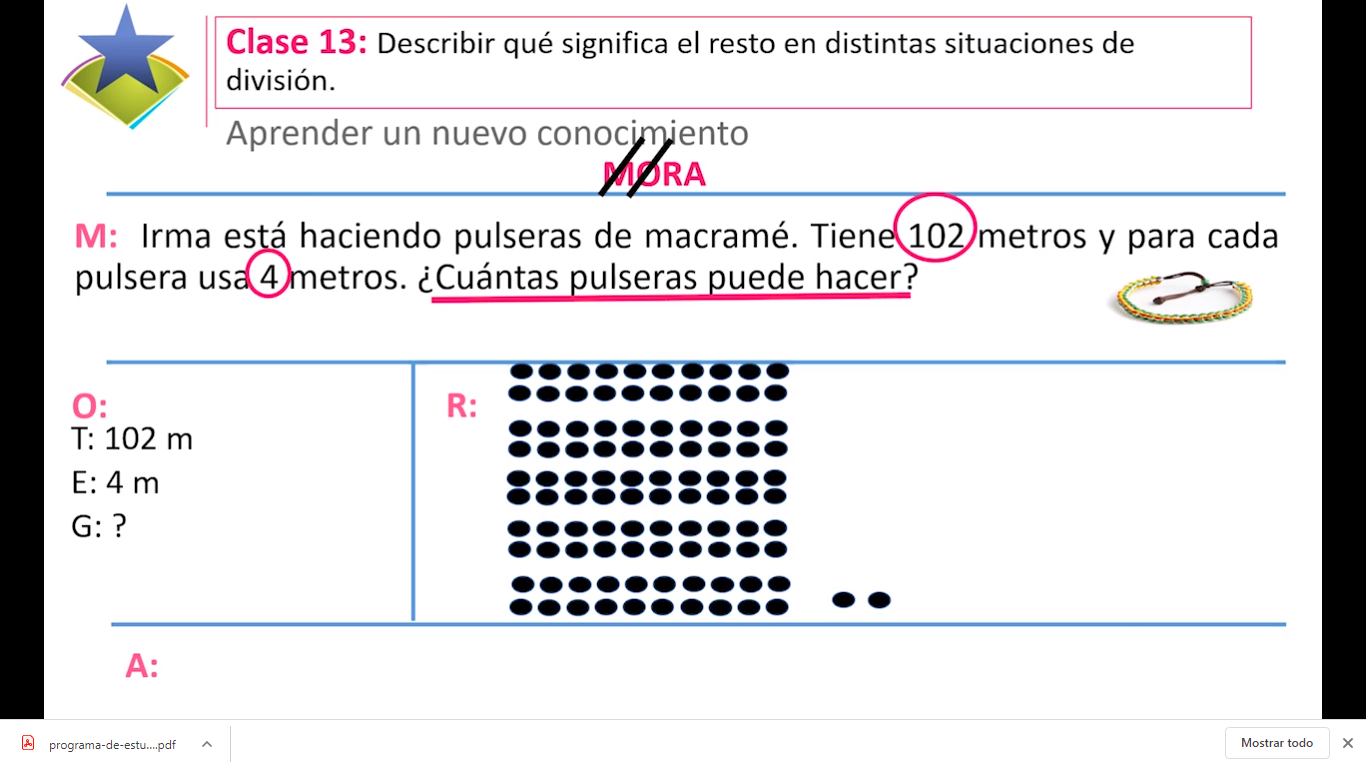 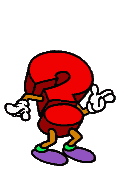 Resolución de problemas:Recuerda aplicar método MORA
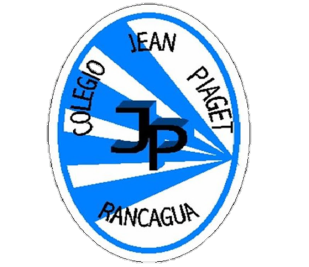 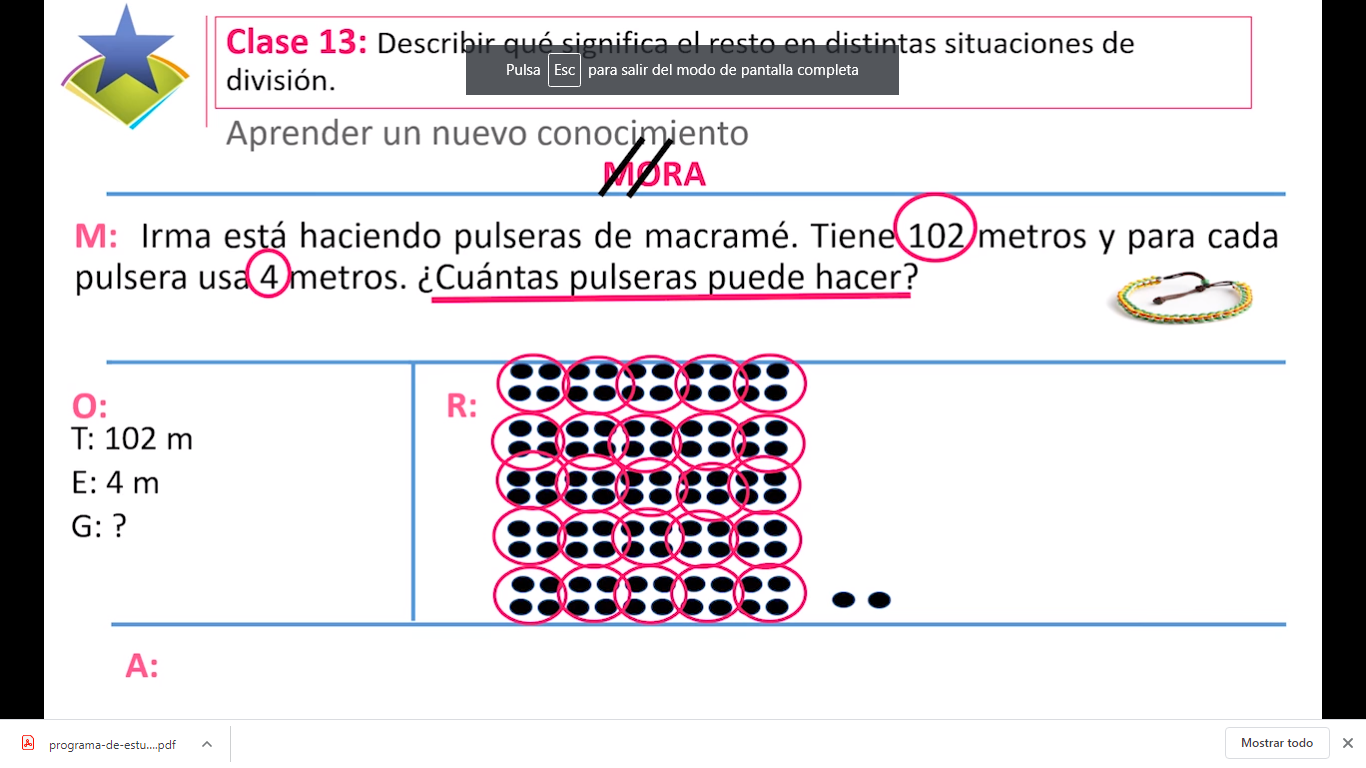 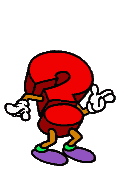 Resolución de problemas:Recuerda aplicar método MORA
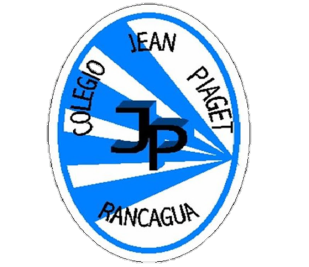 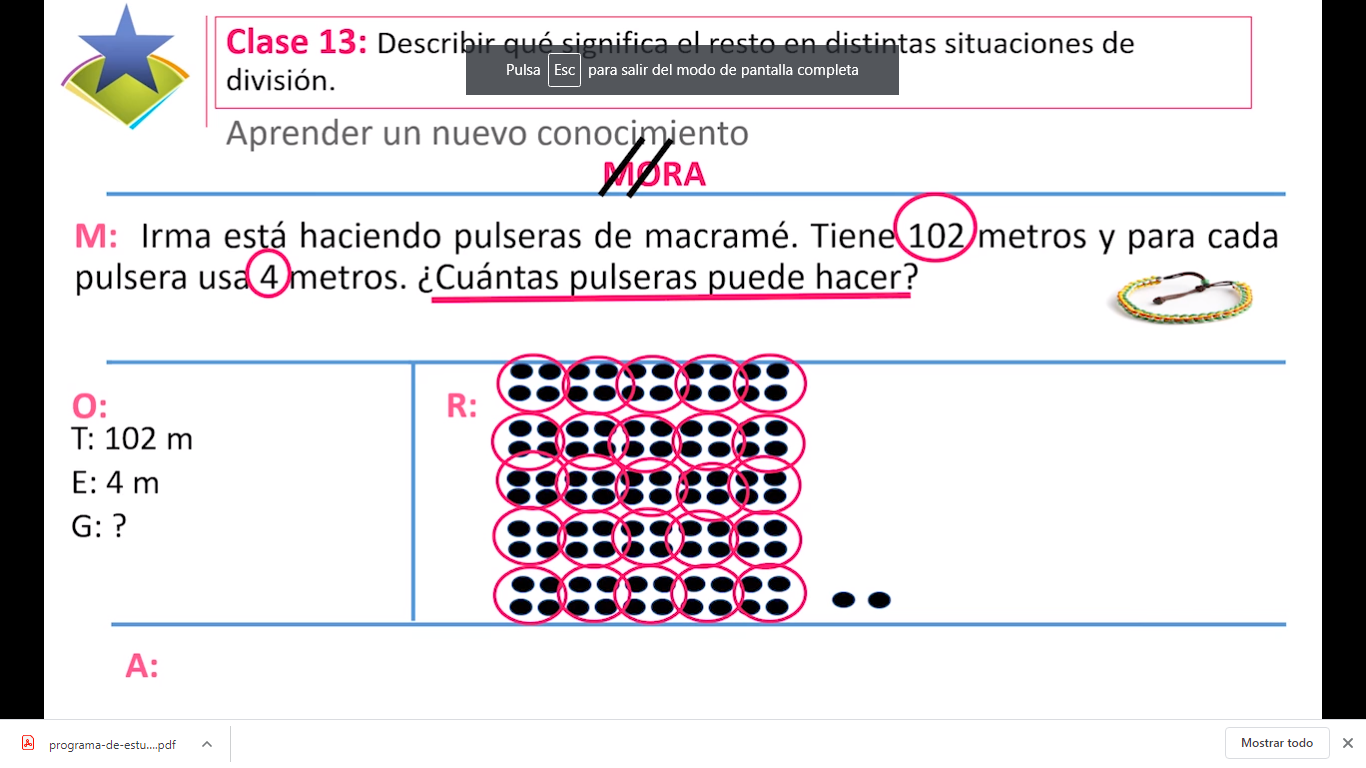 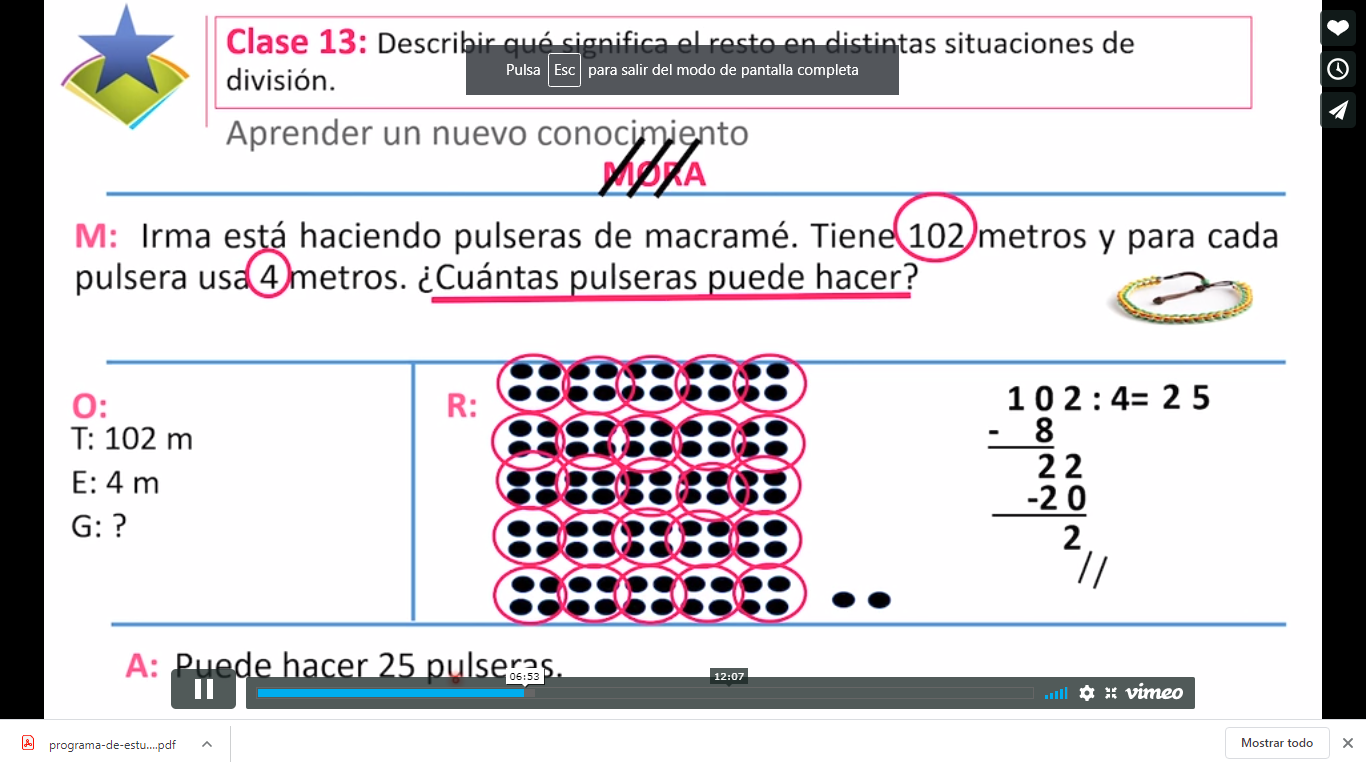 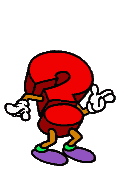 Ahora tú: Resolución de problemas
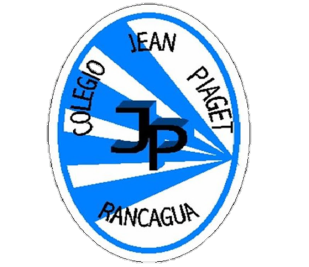 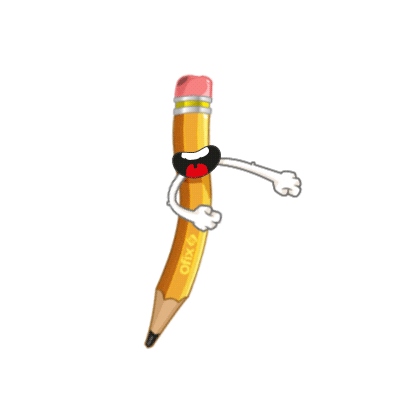 Revisemos
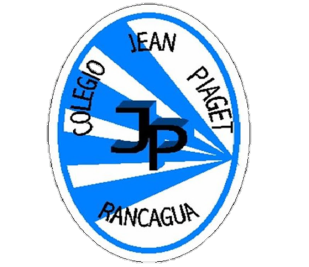 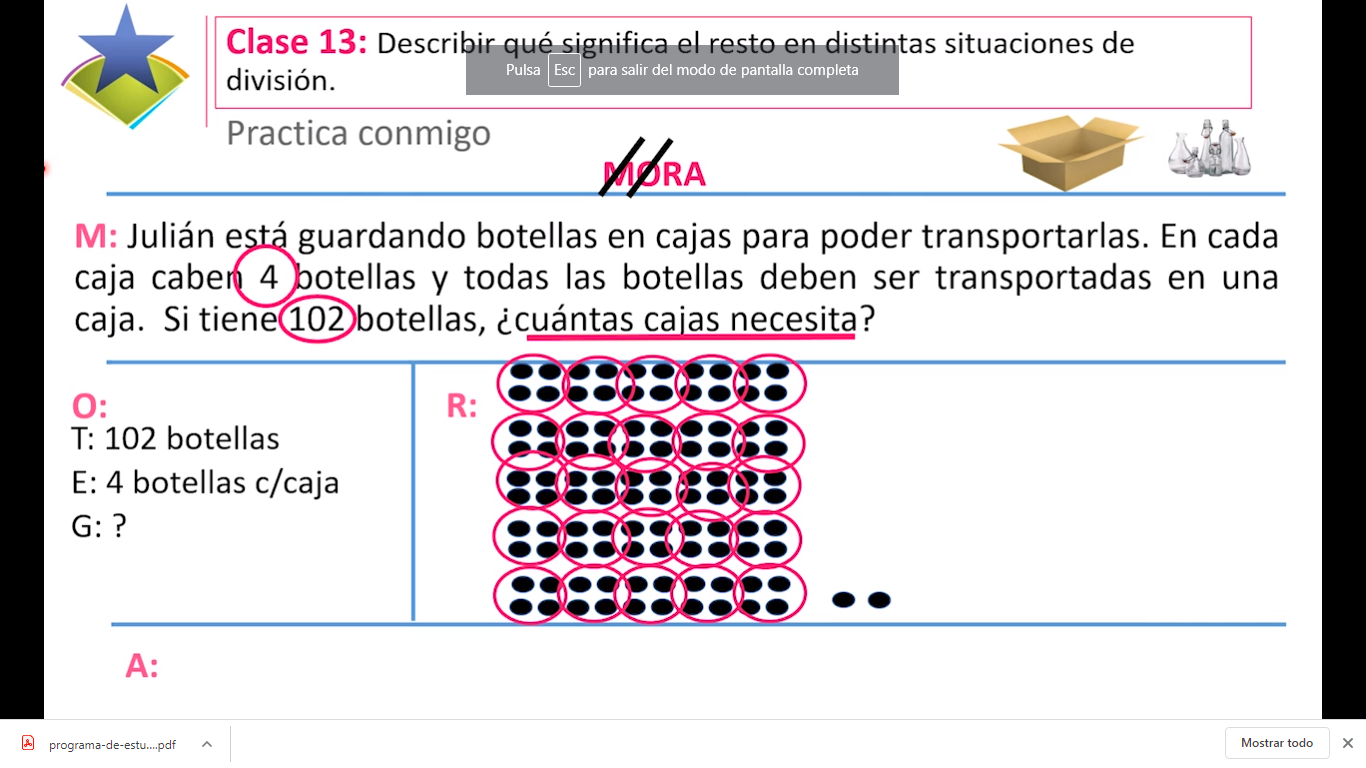 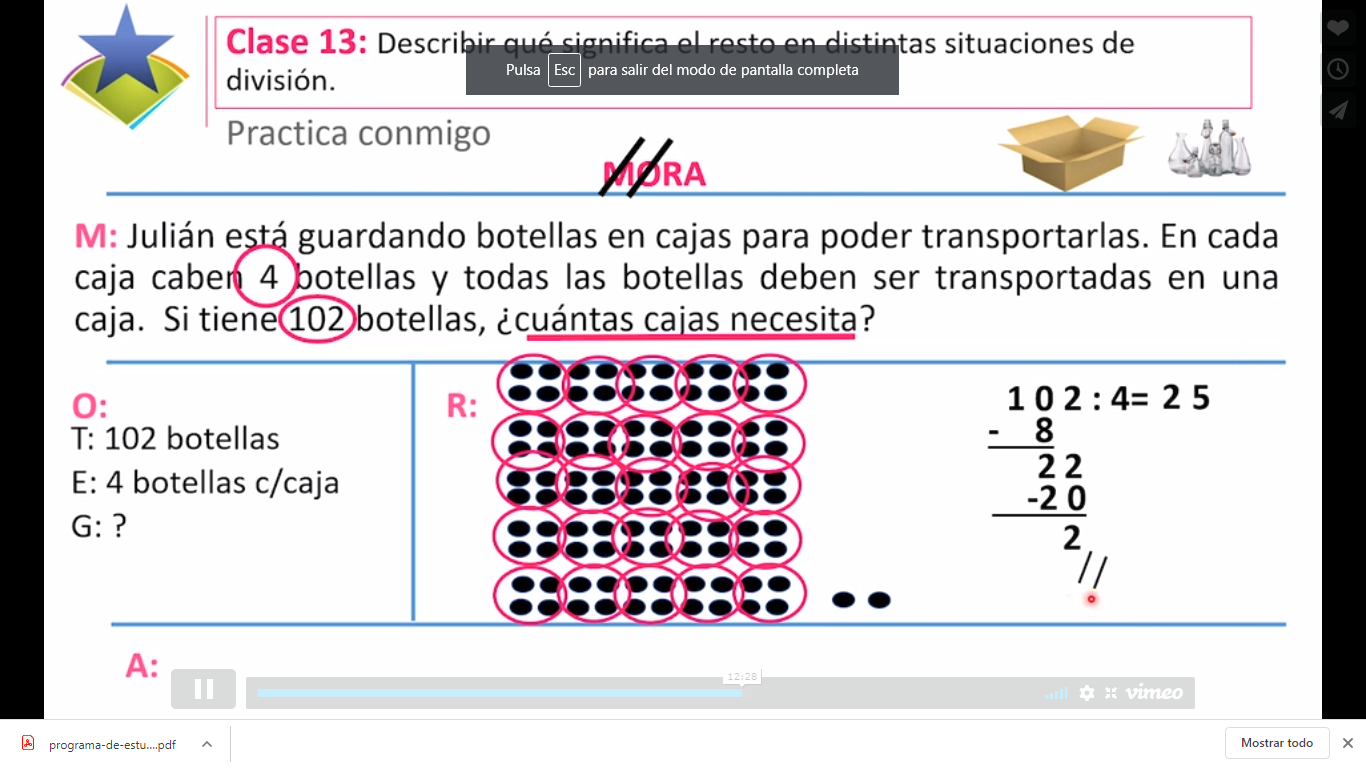 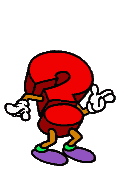 Ahora tú: Resolución de problemas
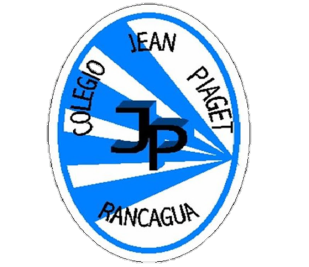 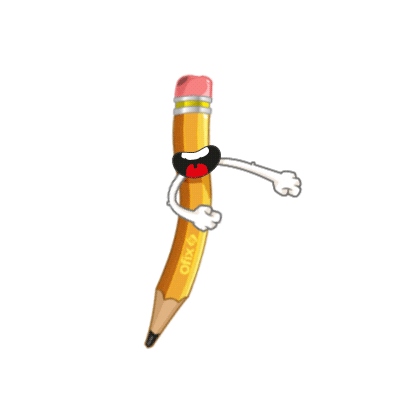 Revisemos:
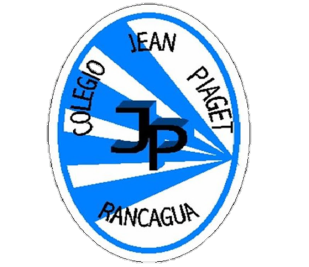 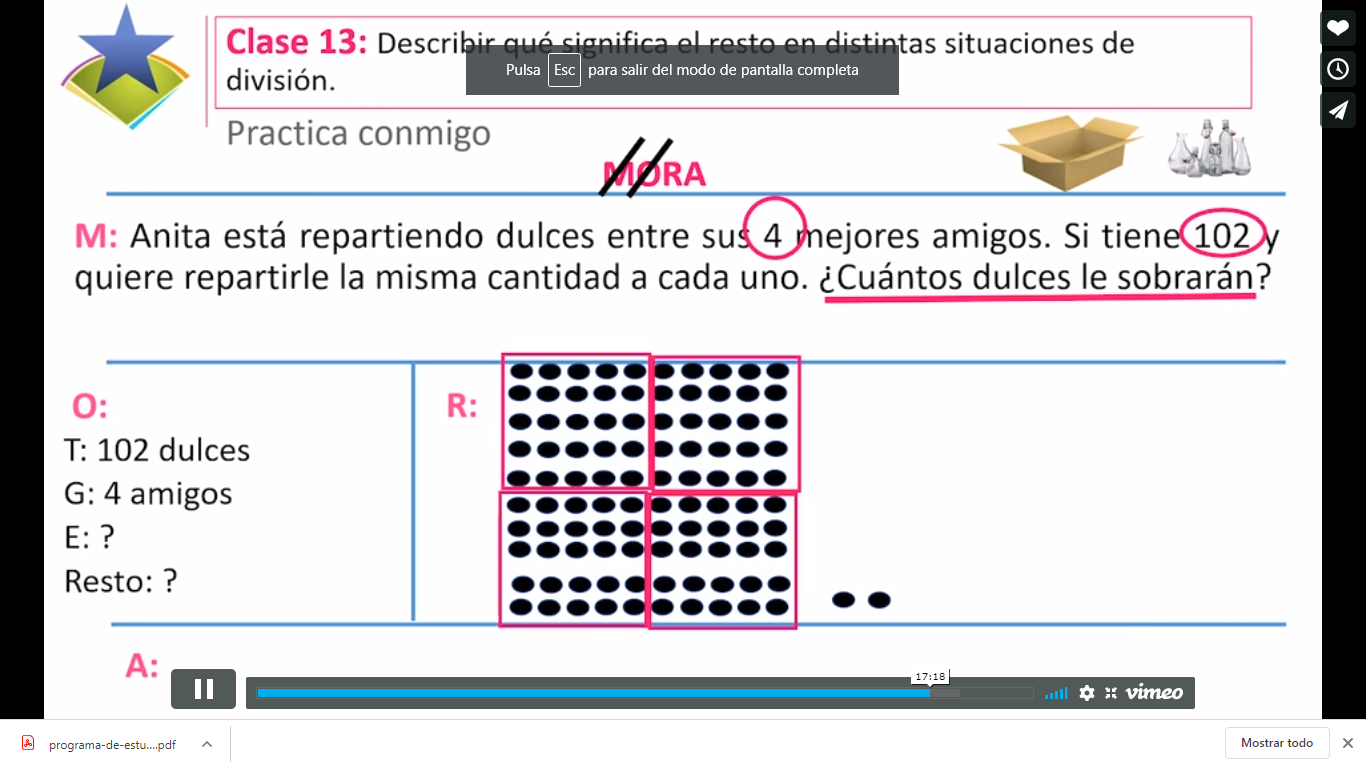 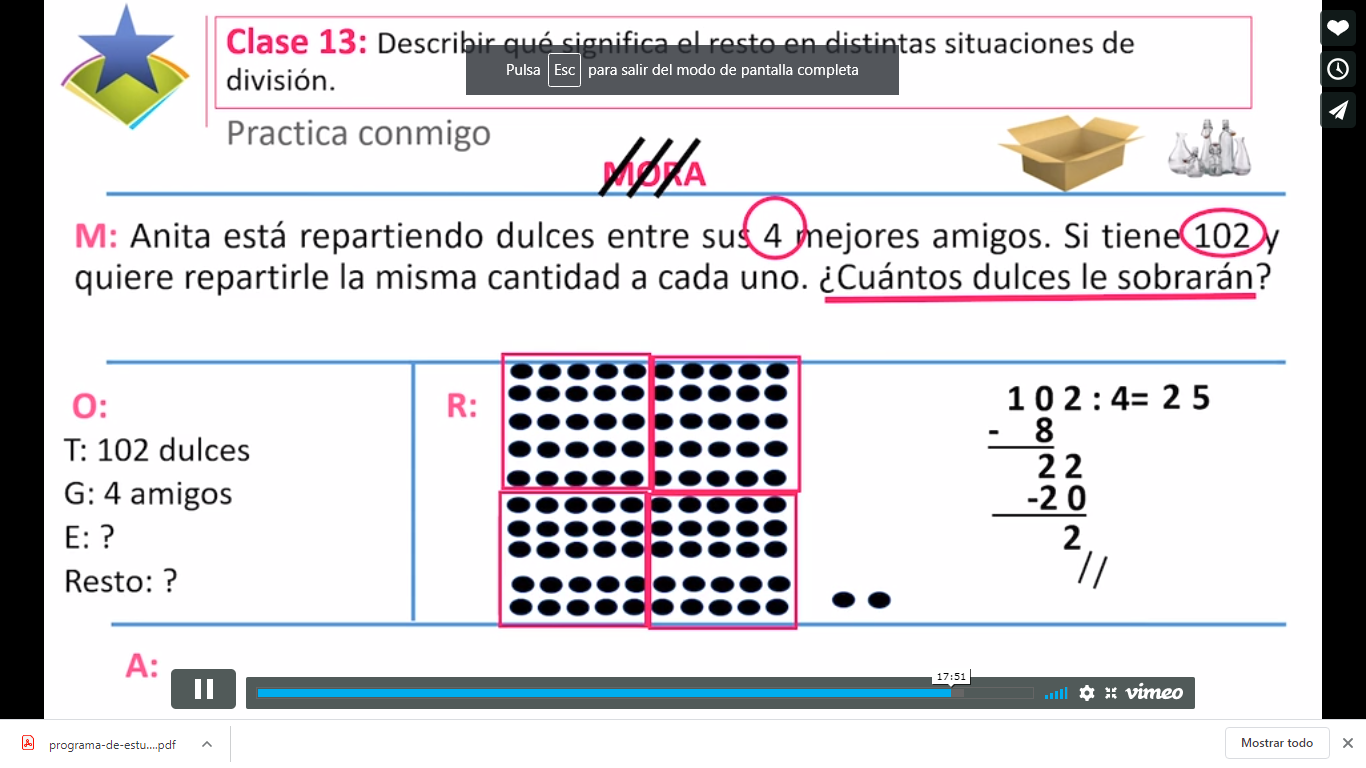 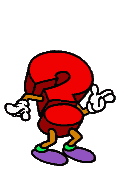 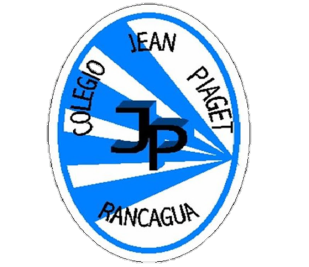 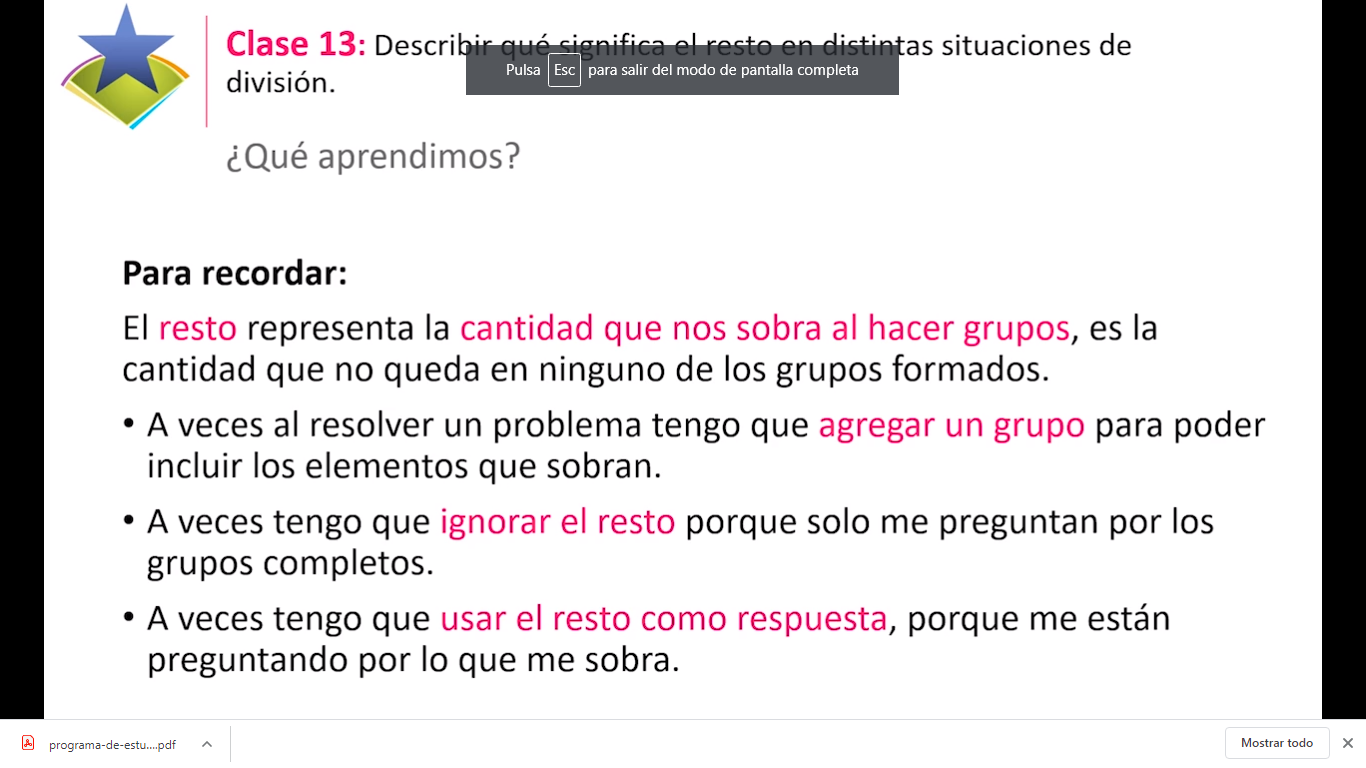 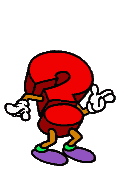 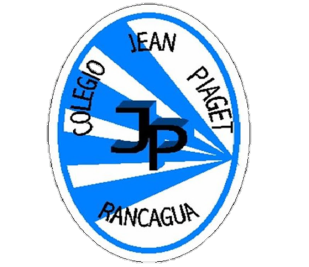 CERREMOS NUESTRA CLASE
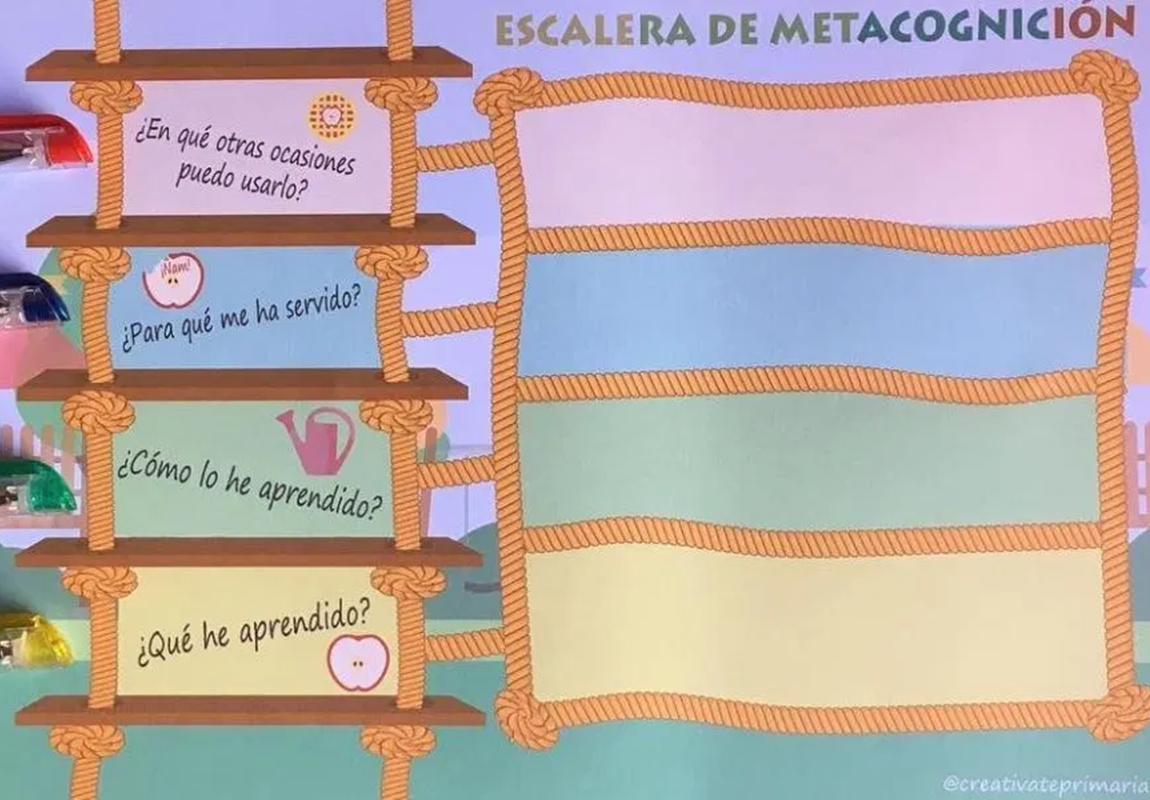 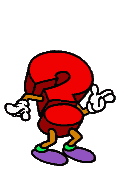 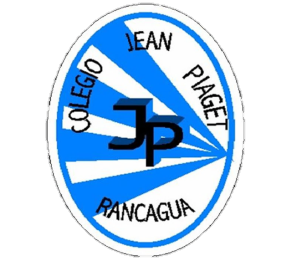 TICKET DE SALIDA
ASIGNATURA MATEMÁTICA 5°
SEMANA 21
CIERRE
Nombre: _______________________________________
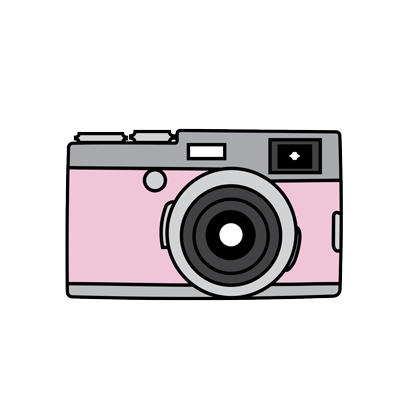 Enviar fotografía de este ticket de salida al: 
Correo: constanza.barrios@colegio-jeanpiaget.cl
Celular: 963447733
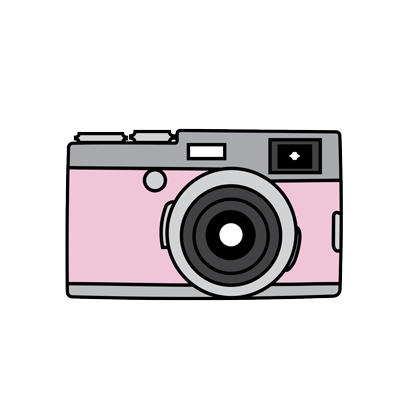 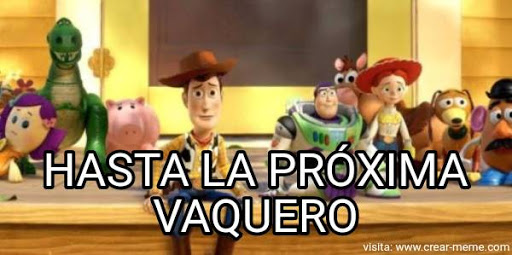